Obfuscation and White Box Crypto
Avik Chakraborti, 
Lecturer,
University of Exeter, UK
Outline of the Talk
1 Intro

2 Obfuscation

3 White Box Crypto

4 White Box AES
Cryptographic Key Protection
Online Payment Market
Hardware Security Module
Others........
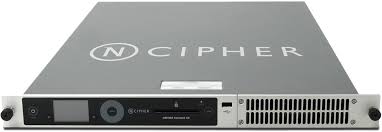 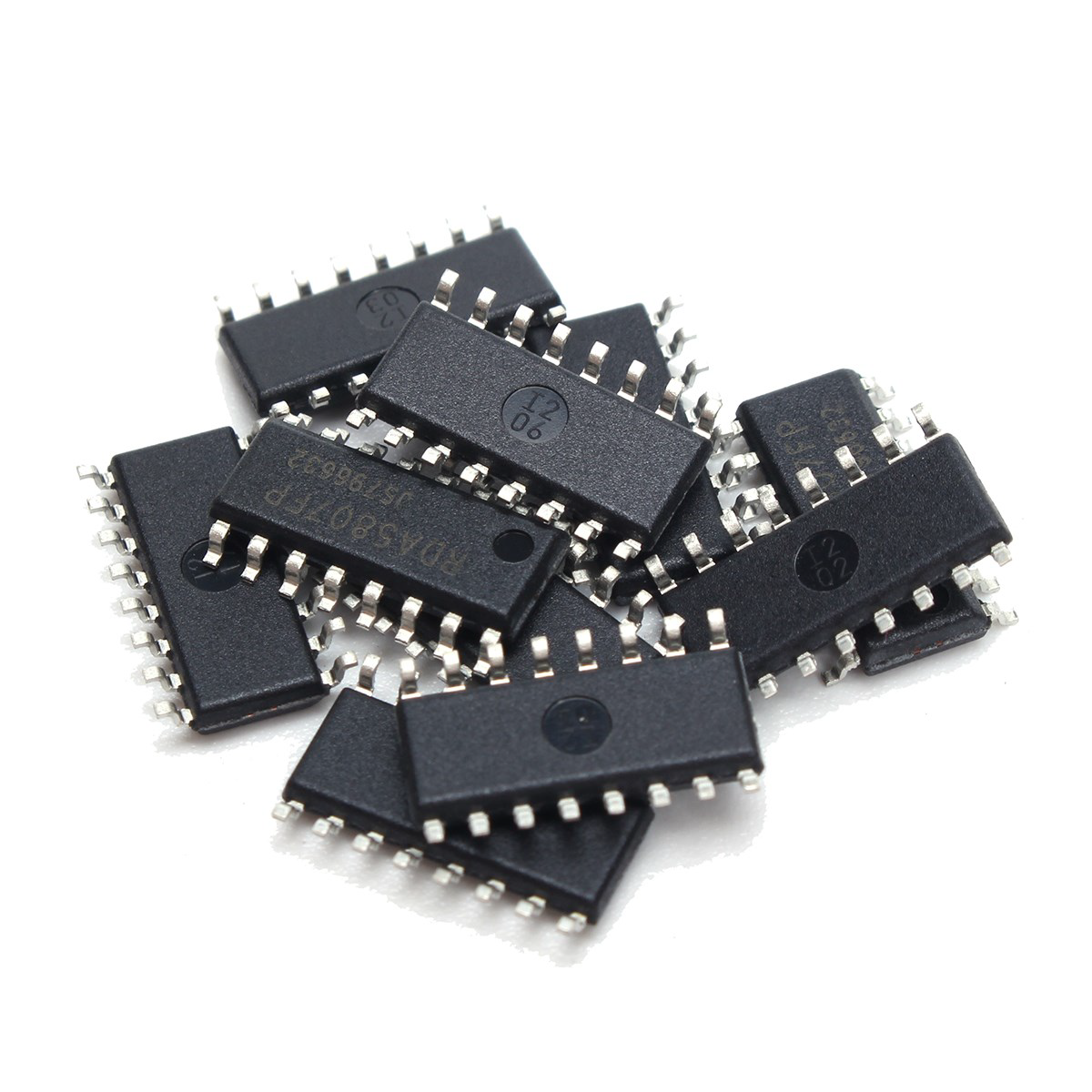 But they are not convenient....
The biggest drawback to using an HSM is cost.
(Price: Thousand to many thousand bucks)
But they are not convenient....
The biggest drawback to using an HSM is cost.
(Price: Thousand to many thousand bucks)
Difficulty in upgrading. If a weakness is exposed 
it is not easy to upgrade. Bugs, security flaws might occur.
But they are not convenient....
ROCA Vulnerability, 2017
The biggest drawback to using an HSM is cost.
(Price: Thousand to many thousand bucks)
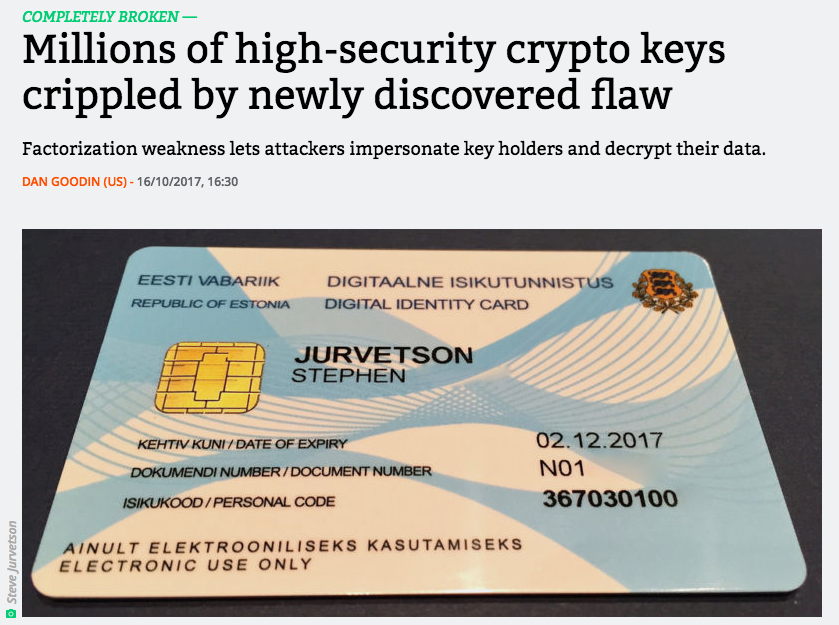 Difficulty in upgrading. If a weakness is exposed 
it is not easy to upgrade. Bugs, security flaws might occur.
A bug in the firmware's prime-search algorithm used for RSA key generation results in RSA keys that are relatively cheap and inexpensive to factor. The bug impacts Infineon Trusted Platform Modules (TPMs) as well as many smartcards and Hardware Security Modules (HSMs) that use Infineon chips.
But they are not convenient....
ROCA Vulnerability, 2017
The biggest drawback to using an HSM is cost.
(Price: Thousand to many thousand bucks)
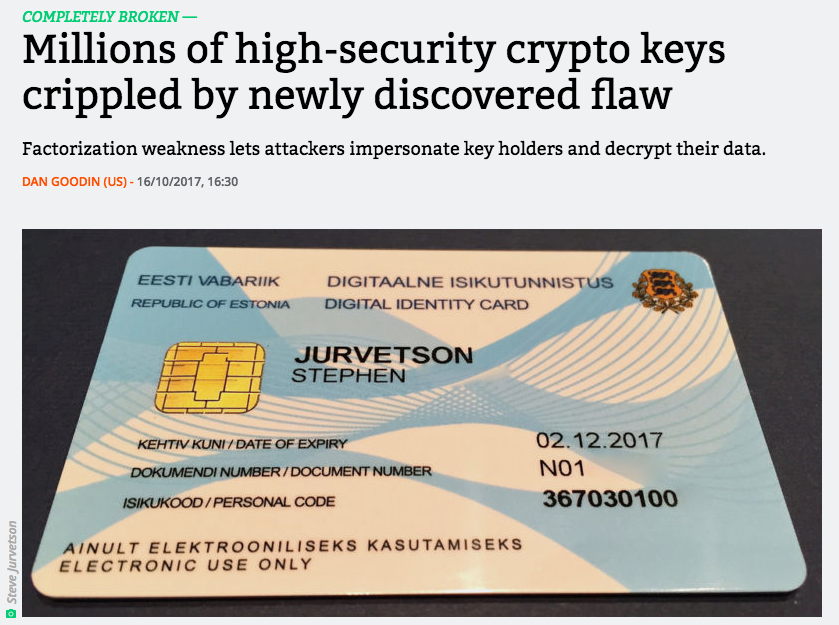 Difficulty in upgrading. If a weakness is exposed 
it is not easy to upgrade. Bugs, security flaws might occur.
Overall long lifecycle but limited updates
A bug in the firmware's prime-search algorithm used for RSA key generation results in RSA keys that are relatively cheap and inexpensive to factor. The bug impacts Infineon Trusted Platform Modules (TPMs) as well as many smartcards and Hardware Security Modules (HSMs) that use Infineon chips.
Pure Software Based Apps
Cheaper, lesser testing, easier to update

Mobile Payment (HCE based): 
              - No hardware Secure Element (SE)
              - Cloud Based Payment
              - Imitate Secure Element

Digital Right Management

IoT Application without SE

Others . . . . . . .
Protecting Keys
If Attacker has access to the implementation

Analyze the code

Find the memory access instructions

Filter those instructions involving key bits

Scan memory for secret keys
Protecting Keys
If Attacker has access to the implementation code (binary executable)

Analyze the code

Find the memory access instructions

Filter those instructions involving key bits

Scan memory for secret keys
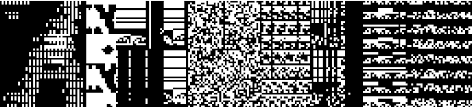 Adi Shamir and Van Someron: Find cryptographic keys from GigaBytes of datastream (Financial Crypto, 98)
Observation: Key information (in the middle of the figure) looks more noisy than the rest of the data
Protecting Keys
If Attacker has access to the implementation code (binary executable)

Analyze the code

Find the memory access instructions

Filter those instructions involving key bits

Scan memory for secret keys
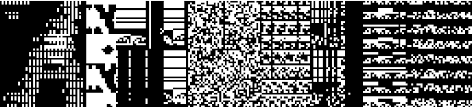 Adi Shamir and Van Someron: Find cryptographic keys from GigaBytes of datastream (Financial Crypto, 98)
Observation: Key information (in the middle of the figure) looks more noisy than the rest of the data
Obfuscate the Code
Outline of the Talk
1 Intro

2 Obfuscation

3 White Box Crypto

4 White Box AES
Obfuscation
Obfuscation is a function/act of obfuscating a code that is difficult for humans to understand (Obfuscation takes P as input and outputs P’ = O(P)
Obfuscation makes a program unintelligible while preserving its functionality (P’ ≡ P, i.e., for all x, P’(x) = P(x))
Why Obfuscation?
To protect some secret inside a program 
      - Secret algorithm or key  (e.g. a factoring program)
Efficient Factoring Algorithm
(factor n = pq)
Breaking RSA
- some private data used by the program (e.g. conditional data access)
Private: Data
Pwd, f
f(data)
If (pwd is correct) then f(data)
Why Obfuscation?
Create a Public Key Encryption from Symmetric Key Encryption
      - Obfuscate EK with embedded K


Watermarking Software: Obfuscate the watermark
     - A software designer is selling his software by individualizing his program to 
       each customer


OTT platform (say Netflix) can obfuscate the decryption function for the subscribers
What is Program?
Few Points

  A word in language P  ∈ L (some encoded string)

  execute : L × D →  R s.t  out = execute (P, in)        

  P implements f: D → R, if for all a ∈  D, execute (P, a) = f(a), we say P ≡ f 

 P1 and P2 are functionally equivalent if for some f,  P1 ≡ f ≡ P2,
                                         we denote it P1 ≡ P2
Obfuscation
Obfuscator

  An algorithm O with input P, such that

  Functionality: P’=O (P) ≡ P

  Efficiency: P’ is efficiently executable 
      (n to poly (n))

 Security:
randomness
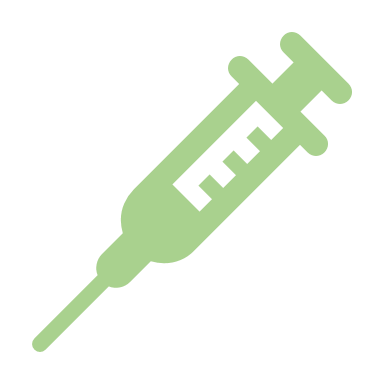 P
P’ ≡ P​
Next Slides
Virtual Black Box (VBB) Security
Interpretation
- O is a VBB obfuscator in the sense that anything one can efficiently compute given P’=O (P), 
   one could also efficiently compute given Black Box oracle access to P

- Simply: P’ reveals as little as possible about P
Strong VBB
An adversary A on P’ can be simulated with a black box access to P
Strong VBB
An adversary A on O (P) can be simulated with a black box access to P
P
P​(x)
x
P’
S
A
≃
n-bit
n-bit
⊥
Simulator
Adversary
{A(P’)}n ≃  {S P(⊥)}n
Strong VBB
Too Strong

- Consider an adversary A, such that A(P’) outputs P’

- S has black-box access to P and it is really hard to simulate P’, as S knows 
  only several input / output pairs corresponding to its queries to P
  (P’ is nothing but an encoded string and it is in the language L)

- Weaker: Reduce the output length of A and S. Ex: Let A and S are predicates
VBB
An adversary A on P’ can be simulated with a black box access to P
VBB
An adversary A on P’ can be simulated with a black box access to P
P
P​(x)
x
P’
S
A
0

1
0

1
≃
⊥
Simulator
Adversary
{A(P’)}1 ≃  {S P(⊥)}1
Impossibility of VBB (Barak et al., CRYPTO, 2001)
“self-eating” programs
uint128_t cannibal ( prog P, uint128_t password )
{
       uint128_t secret1 = 0xe075b4f4eabf4377c1aa7202c8cc1ccb ;
       uint128_t secret2 = 0x94ff8ec818de3bd8223a62e4cb7c84a4 ;

       if ( password == secret1 ) return secret2 ;
       if ( execute (P, ⊥ , secret1 ) == secret2 ) return secret1 ;

       return 0;
}
Impossibility of VBB
“self-eating” programs
uint128_t cannibal ( prog P, uint128_t password )
{
       uint128_t secret1 = 0xe075b4f4eabf4377c1aa7202c8cc1ccb ;
       uint128_t secret2 = 0x94ff8ec818de3bd8223a62e4cb7c84a4 ;

       if ( password == secret1 ) return secret2 ;
       if ( execute (P, ⊥ , secret1 ) == secret2 ) return secret1 ;

       return 0;
}
O(cannibal) (O(cannibal); 0) = secret1
Impossibility of VBB
“self-eating” programs
uint128_t cannibal ( prog P, uint128_t password )
{
       uint128_t secret1 = 0xe075b4f4eabf4377c1aa7202c8cc1ccb ;
       uint128_t secret2 = 0x94ff8ec818de3bd8223a62e4cb7c84a4 ;

       if ( password == secret1 ) return secret2 ;
       if ( execute (P, ⊥ , secret1 ) == secret2 ) return secret1 ;

       return 0;
}
(0 == secret1) is False
execute (O(cannibal), ⊥, secret1) will return secret2
O(cannibal) (O(cannibal); 0) = secret1
Impossibility of VBB
“self-eating” programs
uint128_t cannibal ( prog P, uint128_t password )
{
       uint128_t secret1 = 0xe075b4f4eabf4377c1aa7202c8cc1ccb ;
       uint128_t secret2 = 0x94ff8ec818de3bd8223a62e4cb7c84a4 ;

       if ( password == secret1 ) return secret2 ;
       if ( execute (P, ⊥ , secret1 ) == secret2 ) return secret1 ;

       return 0;
}
(0 == secret1) is False
execute (O(cannibal), ⊥, secret1) will return secret2
O(cannibal) (O(cannibal); 0) = secret1
“A generic obfuscator does not exist, i.e., there exist programs that cannot be VBB-obfuscated.”
The Good News
The impossibility result does not apply to a specific encryption algorithm

VBB AES might exist
AESK
C
M
O(AESK)
S
A
0

1
0

1
≃
⊥
Simulator
Adversary
Bad News: Hard to achieve
Indistinguishability Obfuscation (IO), a Reasonably Weak Notion
General purpose obfuscation is impossible
Weaker Notion but covers a lot: IO
   For any P1 and P2, P1 ≡ P2 , implies O(P1) and O(P2) are indistinguishable
O (P1)
A
0

1
O (P2)
A
0

1
≃
{A(O(P1))}1 ≃  {A(O(P2))}1
Outline of the Talk
1 Intro

2 Obfuscation

3 White Box Crypto

4 White Box AES
What is White Box Crypto (WBC)?
Obfuscation restricted to a specific class of crypto primitives
“the attacker is assumed to have full access to the encrypting software and control of the execution environment” 




“Our main goal is to make key extraction difficult.”
– Chow et al. (DRM 2002)
What is White Box Crypto (WBC)?
Obfuscation restricted to a specific class of crypto primitives
“the attacker is assumed to have full access to the encrypting software and control of the execution environment” 

      ⇒ obfuscation restricted to encryption (or another crypto primitive) 


“Our main goal is to make key extraction difficult.”
– Chow et al. (DRM 2002)
What is White Box Crypto (WBC)?
Obfuscation restricted to a specific class of crypto primitives
“the attacker is assumed to have full access to the encrypting software and control of the execution environment” 

      ⇒ obfuscation restricted to encryption (or another crypto primitive) 


“Our main goal is to make key extraction difficult.” 

        ⇒ relaxed security requirements
– Chow et al. (DRM 2002)
What is White Box Crypto (WBC)?
White-box cryptography is obfuscation of crypto code​
randomness
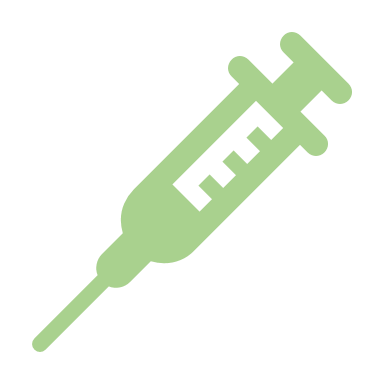 [EK] ≡ EK(.)​
K
It is an obfuscator that only resists Key Extraction
Why the Term "White Box"?
Black Box

- Zero visibility to code
- Visibility to external info
- Secure if the cipher has no weakness
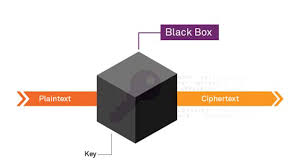 https://www.slideshare.net/Iqrakhalil2/white-box-crytography-in-an-insecure-enviroment
Why the Term "White Box"?
Black Box

- Zero visibility to code
- Visibility to external info
- Secure if the cipher has no weakness
Gray Box

- Partial physical access to key due to information leakage
  Such as EM radiation, power consumption....
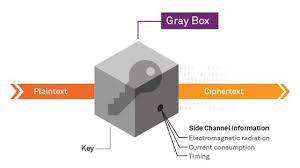 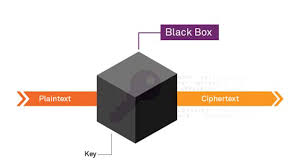 http://ijiet.com/wp-content/uploads/2017/05/31.pdf
https://www.slideshare.net/Iqrakhalil2/white-box-crytography-in-an-insecure-enviroment
Why the Term "White Box"?
White Box

- Full visibility to code
- Input, output, memory, internal computations
- Traditional Crypto is not secure under white box visibility
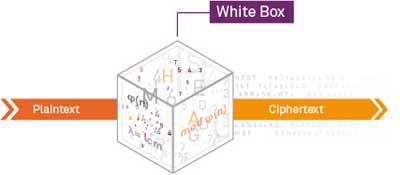 https://semiengineering.com/26374-2/
Strongest possible WBC: VBB AES
AESK
VBB obfuscation restricted to AES
C
M
WB-AESK
S
A
0

1
0

1
≃
⊥
Simulator
Adversary
Impossibility result does not apply

The AES-LUT program achieves VBB : 109.109.109 TB

Compact VBB-AES could be impossible
Weaker WBC: io AES
Is this a Good Obfuscator ?
     -  iO restricted to AES: Let O(Pk) ≃ O(P’k ) for any Pk ≡ P’k ≡ AESk


      - This is an iO AES

Good If key-extraction is difficult on some Pk
      - key-extraction is still difficult on O (Pk)
      - key-extraction is difficult on any O (Pk) ≃ O (P'k)

 Is iO-AES a right obfuscation notion?
      - Not clear to the community
      - iO security does not ensure that an iO-obfuscated 
        encryption program resists key extraction
1. k <- Extract-key(Pk)​
2. return reference implementation AESk
WBC Security Notions
iO-
AES
Simple
AES
VBB
AES
?
We need something 
    -  relaxed compared to VBB
    -  meaningful compared to iO
WBC Security Notions
iO-
AES
Simple
AES
VBB
AES
Further WB Security 
Notions
Obfuscation Scale
We need something 
    -  relaxed compared to VBB
    -  meaningful compared to iO          further notions
WBC Security Notions
Unbreakability:  Keys can not be extracted






Basic requirement but not sufficient depending on applications

What will happen if the adversary lifts AESk instead of K

White-Box Security Notions for Symmetric Encryption Schemes (SAC 2013)

 Towards Security Notions for White-Box Cryptography (ISC 2009)
WB-AESK
A
K
WBC Security Notions
Incompressibility: hardness of compression






Prevents Code-Lifting. Makes sharing the code at a large scale less convenient

    Some primitives based on this idea
     - Block-ciphers based on large tables (ASIACRYPT 2016)
     - Big-key cipher (CRYPTO 2016)
WB-AESK
> 10 GB
A
AESK 
< 10 KB
WBC Security Notions
One-Wayness:  hardness of inversion








Turns AES into a public-key cryptosystem

 Application: Public Key crypto with light-weight private operations
m
WB-AESK
A
m
c
Outline of the Talk
1 Intro

2 Obfuscation

3 White Box Crypto

4 White Box AES
White Box AES (Chow et al., SAC 2002)
My Assumption: AES is Known to Everyone
First significant work on White-box AES

Two steps:

     - First step: represent AES as a network of look-up tables

    - Randomize the look-up tables (with random encodings)

    - Intuition: encoded tables bring no information on the key
White Box AES (Chow et al., SAC 2002)
AES: Key Add, SBox S, SR, MC (Total 9.5 Rounds) + Key Add

Nonlinear Op: SBox (Implemented by LUT)
AES
One Round AES
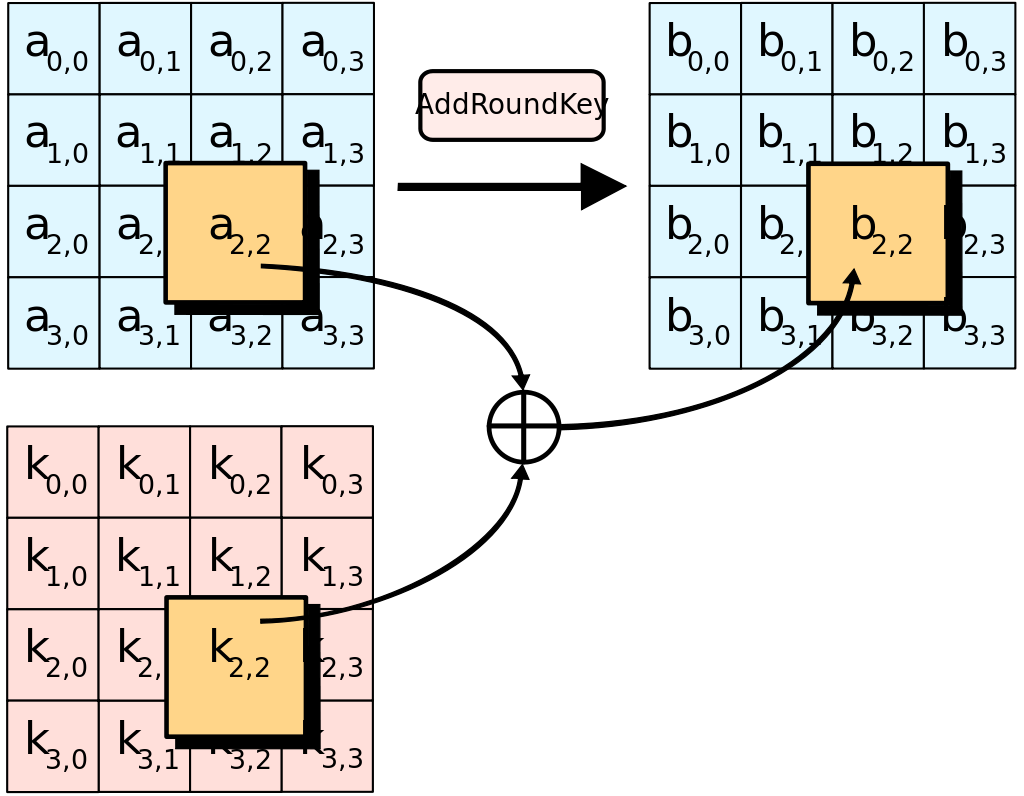 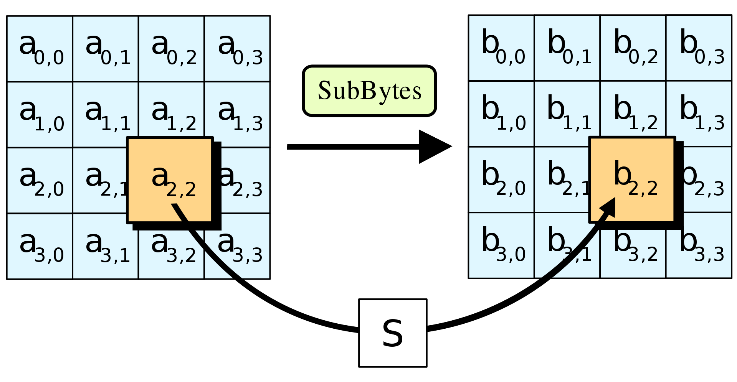 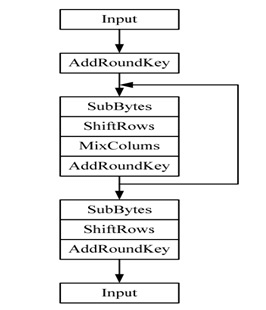 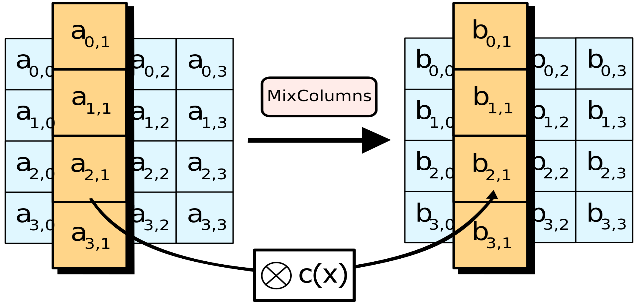 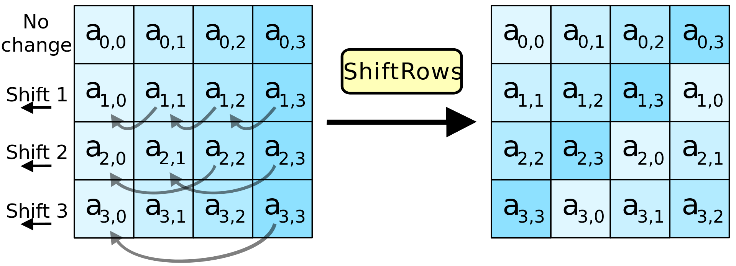 White Box AES (Chow et al., SAC 2002)
AES: Key Add, SBox S, SR, MC (Total 9.5 Rounds) + Key Add

Nonlinear Op: SBox (Implemented by LUT)

WB-AES plays the Trick

    - Use TBoxk  (instead of SBox)
k
k
S
T
y
y
x
x
White Box AES (Chow et al., SAC 2002)
AES: Key Add, SBox S, SR, MC (Total 9.5 Rounds) + Key Add

Nonlinear Op: SBox (Implemented by LUT)

WB-AES plays the Trick

    - Use TBoxk  (instead of SBox)

    - Overall:  
      Tri,k(x) = S(x + kr-1[i]),          i = 0, …, 15, r = 1, …, 9 (144 tables)
      T10i,k(x) = S(x + k9[i] + k10[i]),                   i = 0, …, 15 (16 tables)

Total 160 tables: 8 bits to 8 bits
k
Ti
x
y
White Box AES (Chow et al., SAC 2002)
Tyi Tables for MixColumns


            02  03  01  01       x0               02             03             01               01
            01  02  03  01       x1    =  x0   01    + x1  01   + x2   03    +  x3   01
            01  01  02  03       x2               01             01             02               03
            03  01  01  02       x3               03             02             01               02
White Box AES (Chow et al., SAC 2002)
Tyi Tables for MixColumns


            02  03  01  01       x0               02             03             01               01
            01  02  03  01       x1    =  x0   01    + x1  01   + x2   03    +  x3   01
            01  01  02  03       x2               01             01             02               03
            03  01  01  02       x3               03             02             01               02


Table Ty0 (x) = x [02  01  01  03]T, similar for Ty1 (x), Ty2 (x), Ty3 (x)

One Column: Ty0 (x0) + Ty1 (x1) + Ty2 (x2) + Ty3 (x3)
White Box AES (Chow et al., SAC 2002)
Tyi Tables for MixColumns


            02  03  01  01       x0               02             03             01               01
            01  02  03  01       x1    =  x0   01    + x1  01   + x2   03    +  x3   01
            01  01  02  03       x2               01             01             02               03
            03  01  01  02       x3               03             02             01               02


Table Ty0 (x) = x [02  01  01  03]T, similar for Ty1 (x), Ty2 (x), Ty3 (x)

One Column: Ty0 (x0) + Ty1 (x1) + Ty2 (x2) + Ty3 (x3)

Total 144 tables: 36 (9 rounds, 4 columns) tables for each Tyi (x)
White Box AES (Chow et al., SAC 2002)
XOR Tables: XOR (x, y) = x + y

Total 864 tables (8 bit to 4 bit tables, x and y are 4 bits)
White Box AES (Chow et al., SAC 2002)
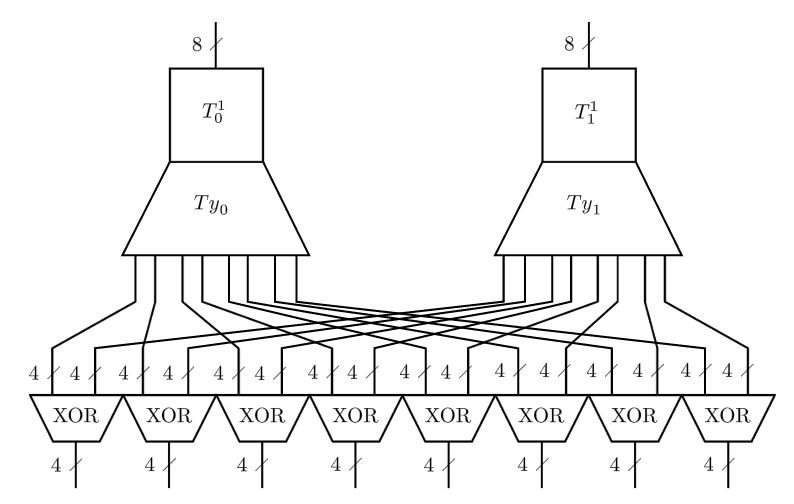 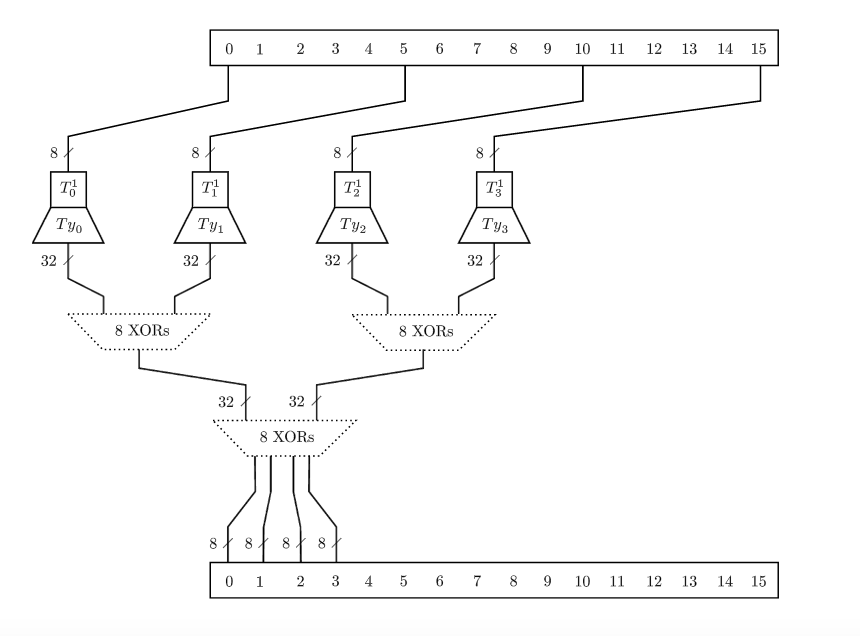 White Box AES (Chow et al., SAC 2002)
Randomize each table T by 
                                    
                       T' =  g    T   f-1, where g and f-1 are random encodings

For two connected tables T and S,

                   T' =  g    T   f-1
                   S' =  h   S   g-1
                   S'  T' = h   (S   T)   f-1

Intuition: encoded tables bring no information on the key
     - True for a single table
      -  h   (Tn    Tn-1   …...   T1)   f-1
     - Not true for a larger picture (Attacks exist)
Attacks on Orginal WB-AES and Attempts
Many attacks on the original design:
- First break: BGE attack (Billet et al. SAC 2004)
- Generic attack on WB SPN ciphers (Michiels et al. SAC 2008)
- Improved BGE attack (Lepoint et al. SAC 2013)
- Collision attack (Lepoint et al. SAC 2013)
- Classical fault attacks (e.g. Piret-Quisquater, CHES 2003)
- Dierential Computational Analysis (Bos et al. CHES 2016)
Attempts
- Perturbed WB-AES using MV crypto (Bringer et al. ePrint 2006)
broken (De Mulder et al. INDOCRYPT 2010)
- WB-AES based on wide linear encodings (Xiao-Lai et al. CSA 2009)
broken (De Mulder et al. SAC 2012)
- WB-AES based on dual AES ciphers (Karroumi, ICISC 2010)
broken (Lepoint et al. SAC 2013)
Documents Needed for this Presentation
- A Tutorial on White-box AES, James A Muir, https://eprint.iacr.org/2013/104.pdf

- White Box Crypto, Matthieu Rivain, https://www.matthieurivain.com/files/slides-cardis17.pdf

- Keynote: White-Box Cryptography, Matthieu Rivain,    
   https://www.matthieurivain.com/files/slides-phisic16.pdf

- White-box Cryptography – New Challenges and Research Directions,     
   https://www.ecrypt.eu.org/csa/documents/D1.3-WhiteboxCrypto-1.0.pdf

- On the (Im)possibility of Obfuscating Programs, Barak Et al.,     
   https://www.iacr.org/archive/crypto2001/21390001.pdf

- White-Box Cryptography and an AES Implementation, Chow et al., 
https://www.researchgate.net/publication/221274739_White-Box_Cryptography_and_an_AES_Implementation
Thank You